Einführung in die ProgrammierungProf. Dr. Bertrand Meyer
Lecture 18: Undo/Redo
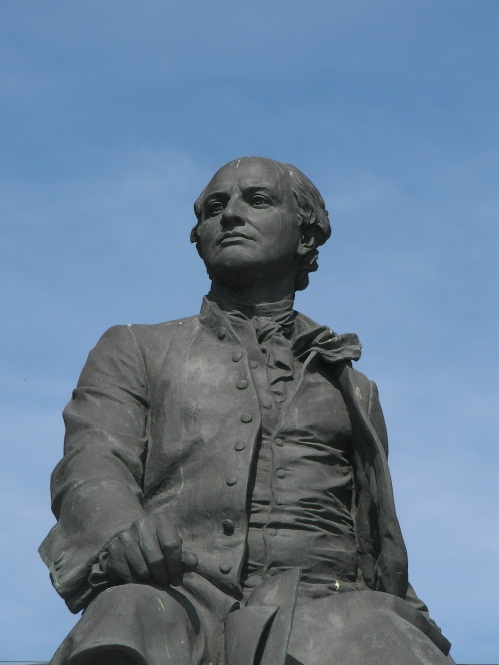 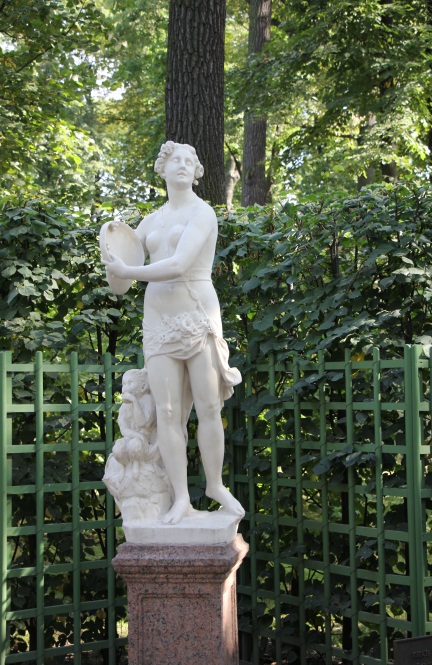 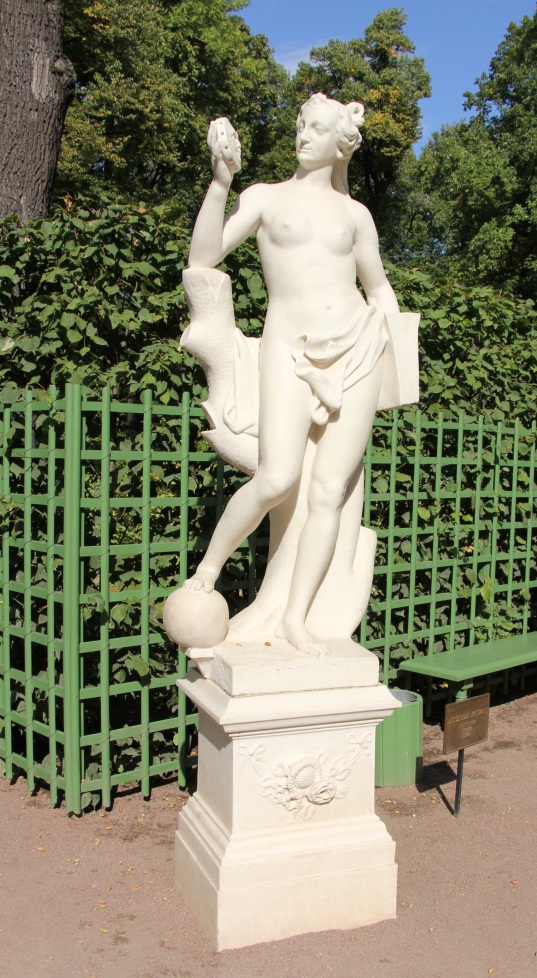 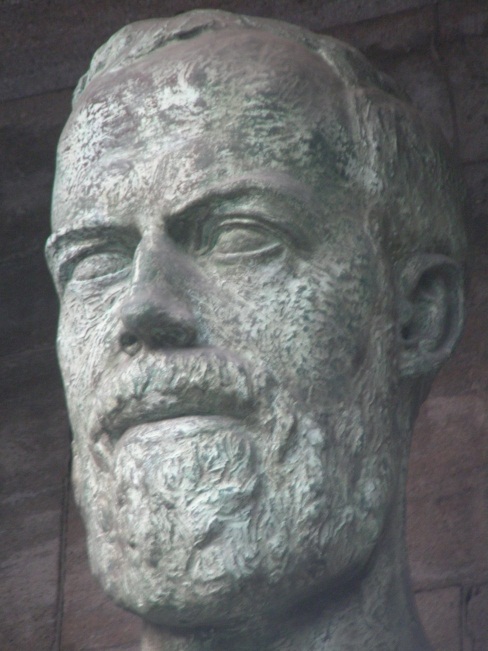 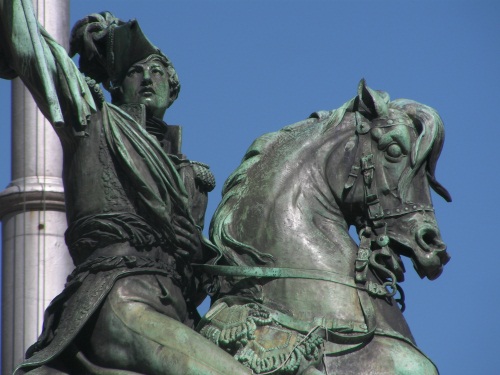 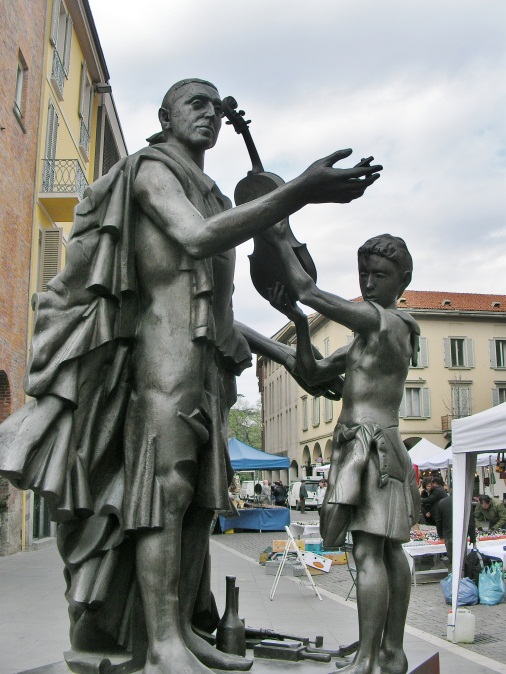 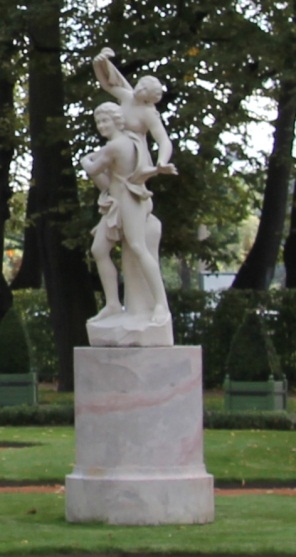 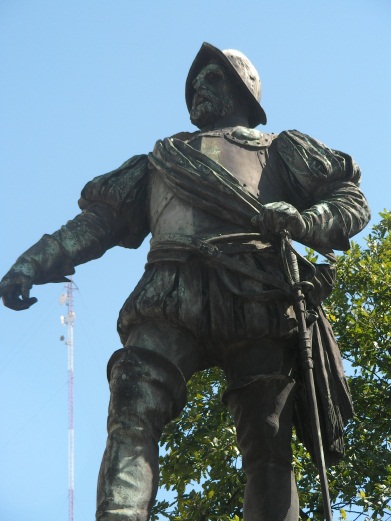 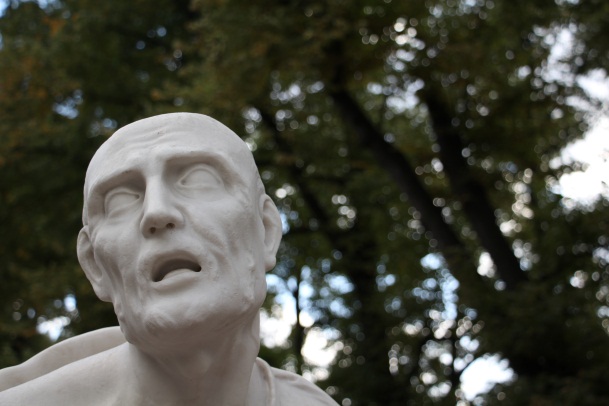 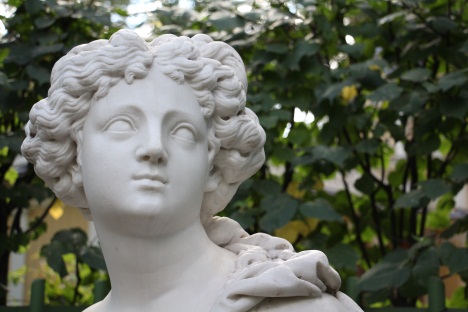 Weiterführende Referenzen
Kapitel 21 von Object-Oriented Software Construction, Prentice Hall, 1997

Erich Gamma et al., Design Patterns, Addison –Wesley, 1995: “Command pattern”
[Speaker Notes: Diese Vorlesung zeigt ein weiteres Beispiel eines Design Patterns: „Command“ Pattern (Undo/Redo)

Erinnerung: Design Pattern sind „Rezepte“ wie man häufig vorkommende Probleme (gut) löst  „don‘t reinvent the wheel“]
Die Problemstellung
Dem Benutzer eines interaktiven Systems die Möglichkeit geben, die letzte Aktion rückgängig zu machen.

Bekannt als “Control-Z”

Sollte mehrstufiges rückgängig Machen (“Control-Z”) und I(“Control-Y”) ohne Limitierung unterstützen, ausser der Benutzer gibt eine maximale Tiefe an.
Ein Beispiel: Undo-Redo
Undo/Redo sinnvoll in jeder interaktiven Anwendung
Entwickeln Sie keine interaktiven Anwendungen, ohne Undo/Redo zu implementieren
Nützliches Design-Pattern (“Command” Pattern) 
Veranschaulicht die Verwendung von Algorithmen und Datastrukturen
Beispiel für O-O Techniken: Vererbung, Aufgeschobene Klassen, Polymorphe Datenstrukturen, Dynamisches Binden,…
Beispiel einer schönen und eleganten Lösung
Referenzen:
Kapitel 21 in Object-Oriented Software Construction, Prentice Hall, 1997
Erich Gamma et al., Design Patterns, Addison –Wesley, 1995: “Command pattern”
In unserem Beispiel: Ein Texteditor
Begriff der „aktuellen Zeile“ mit folgenden Befehlen:

Löschen der aktuellen Zeile
Ersetzen der aktuellen Zeile mit einer Anderen
Einfügen einer Zeile vor der aktuellen Position
Vertauschen der aktuellen Zeile mit der Nächsten (falls vorhanden)
„Globales Suchen und Ersetzen“  (fortan GSE): Jedes Auftreten einer gewissen Zeichenkette durch eine andere ersetzen.
 ...

Der Einfachheit halber nutzen wir eine Zeilen-orientierte Ansicht, aber die Diskussion kann auch auf kompliziertere Ansichten angewendet werden.
Eine einfache Lösung
Sichern des gesamten Zustandes vor jeder Operation.
Im Beispiel: Der Text, der bearbeitet wird und die aktuelle Position im Text.

Wenn der Benutzer ein „Undo“ verlangt, stelle den zuletzt gesicherten Zustand wieder her.
Aber: Verschwendung von Ressourcen, insbesondere Speicherplatz.

Intuition: Sichere nur die Änderungen (‘diff’) zwischen zwei Zuständen.
Schlüsselschritt im Entwerfen einer Software-Architektur
Die richtigen Abstraktionen finden
(die interessanten Objekt-Typen)
Hier:

		Der Begriff eines “Befehls”
Den „Verlauf“ einer Sitzung speichern
Die Verlauf-Liste:
Austauschen
Einfügen
Einfügen
Einfügen
Löschen
Am Neusten
alt
verlauf : LIST  [BEFEHL]
Was ist ein “Befehl” (Command) -Objekt?
Ein Befehl-Objekt beinhaltet genügend Informationen über eine Ausführung eines Befehls durch den Benutzer, um

den Befehl auszuführen
den Befehl rückgängig zu machen
Beispiel: In einem “Löschen”-Objekt brauchen wir:
 Die Position der zu löschenden Zeile
 Der Inhalt dieser Zeile!
Allgemeiner Begriff eines Befehls
deferred
class
BEFEHL
feature
done: BOOLEAN 	   -- Wurde dieser Befehl ausgeführt?
ausführen	    -- Eine Ausführung des Befehls ausführen.
deferred
: doneend
ensure     already: done
rückgängig_machen
	    -- Eine frühere Ausführung des Befehls
	    -- rückgängig machen
require     already: done
deferredend
end
Die Befehl-Klassenhierarchie
*   aufgeschoben
+   wirksam
ausführen*
rückgängig_machen*
*
BEFEHL
+
LÖSCHEN
+
EINFÜGEN
…
ausführen+rückgängig_machen+ index
...
ausführen+rückgängig_machen+linie: STRINGindex: INTEGER
...
Zugrundeliegende Klasse (Aus dem Geschäftsmodell)
class BEARBEITUNGS_CONTROLLER  feature
	text : LIST [STRING]
	position: LIST_ITERATOR [STRING]
	löschen
			-- Lösche Zeile an aktueller Position.
		require
			not position.off
		do
			position.remove
		end
	rechts_einfügen (linie : STRING)
			-- Füge linie nach der aktuellen Position ein.
		require
			not position.after
		do
			position.put_right (line)
		end
	...  Auch: item, index, go_ith, put_left ...
end
Eine Befehlsklasse (Skizze, ohne Verträge)
class LÖSCHEN  inherit BEFEHL feature

	controller : BEARBEITUNGS_CONTROLLER
			-- Zugriff zum Geschäftsmodell.

	linie : STRING
			-- Zu löschende Zeile.

	index : INTEGER
			-- Position der zu löschenden Zeile.

	ausführen
			-- Lösche aktuelle Zeile und speichere sie.
		do
			linie := controller.item ; index := controller.index
			controller.löschen ; done := True
		end

	rückgängig_machen
			-- Füge vorher gelöschte Zeile wieder ein.
		do
			controller.go_i_th (index)
			controller.put_left (line)
		end
end
Die Verlauf-Liste
Eine polymorphe Datenstruktur
Austauschen
Einfügen
Einfügen
Einfügen
Löschen
Am Neusten
alt
verlauf : LIST  [BEFEHL]
Erinnerung: Liste von Figuren
(ELLIPSE)
(POLYGON)
(KREIS)
(POLYGON)
(KREIS)
bilder.extend (p1 ) ; bilder.extend (c1 ) ; bilder.extend (c2 )
bilder.extend (e ) ; bilder.extend (p2 )
class LIST [G ] feature
	extend (v : G) do … end
	last : G
	…
end
bilder : LIST  [FIGUR ]
p1, p2 : POLYGON
c1, c2 : KREIS
e : ELLIPSE
Die Verlauf-Liste
Eine polymorphe Datenstruktur
Austauschen
Einfügen
Einfügen
Einfügen
Löschen
Am Neusten
alt
cursor
verlauf : LIST  [BEFEHL]
cursor: ITERATION_CURSOR [BEFEHL]
Einfügen
Einfügen
Austauschen
Löschen
Einen Benutzerbefehl ausführen
benutzeranfrage_decodieren

if “Anfrage ist normaler Befehl” then
	“Erzeuge ein Befehlsobjekt c , der Anforderung entsprechend”
	from until cursorlis_last loop cursorlremove_right end
	verlauflextend (c); cursorlforth
	clausführen
elseif “Anfrage ist UNDO” then
	if not cursorlbefore then -- Ignoriere überschüssige Anfragen
	    cursorlitemlrückgängig_machen
	      cursorlback		
	end
elseif “Anfrage ist REDO” then
	if not cursorlis_last then –– Ignoriere überschüssige Anfragen	      cursorlforth
	      cursorlitemlausführen	 
	end
end
Pseudocode, siehe nächste Implementation
cursor
A
B
C
D
Bedingte Erzeugung (1)
a1 : A
if kondition_1 then    -- “Erzeuge a1 als Instanz von B”
elseif kondition_2 then
    -- “Erzeuge a1 als Instanz von C”
... etc.
…
a1 : A; b1 : B ; c1 : C ; d1 : D ; ...
if kondition_1 then
	create b1.make (...)
	a1 := b1
elseif kondition_2 then
	create c1.make (...)
	a1 := c1
... etc.
…
A
B
C
D
Bedingte Erzeugung (2)
a1 : A
if kondition_1 then    -- “Erzeuge a1 als Instanz von B”
elseif kondition_2 then
    -- “Erzeuge a1 als Instanz von C”
... etc.
…
a1 : A
if kondition_1 then
	create {B } a1.make (...)
elseif kondition_2 then
	create {C } a1.make (...)
... etc.
…
Einfügen
Einfügen
Austauschen
Löschen
Einen Benutzerbefehl ausführen
benutzeranfrage_decodieren

if “Anfrage ist normaler Befehl” then
	“Erzeuge ein Befehlsobjekt c , der Anforderung entsprechend”
	from until cursorlis_last loop cursorlremove_right end
	verlauflextend (c); cursorlforth
	clausführen
elseif “Anfrage ist UNDO” then
	if not cursorlbefore then -- Ignoriere überschüssige Anfragen
	    cursorlitemlrückgängig_machen
	      cursorlback		
	end
elseif “Anfrage ist REDO” then
	if not cursorlis_last then –– Ignoriere überschüssige Anfragen 	     cursorlforth	     cursorlitemlausführen	 
	end
end
cursor
Befehlsobjekte erzeugen: Erster Ansatz
c : BEFEHL
...

benutzerbefehl_decodieren
if “Anfrage ist Löschen” then	create {LÖSCHEN} c
elseif “Anfrage ist Einfügen” then
	create {EINFÜGEN} c
else
	etc.
Die Befehl-Klassenhierarchie
*   aufgeschoben
+   wirksam
ausführen*
rückgängig_machen*
*
BEFEHL
+
LÖSCHEN
+
EINFÜGEN
…
ausführen+rückgängig_machen+ index
...
ausführen+rückgängig_machen+linie: STRINGindex: INTEGER
...
Befehlsobjekte erzeugen: Besserer Ansatz
befehle
Geben Sie jedem Befehls-Typ eineNummer

Füllen Sie zu Beginn einen Arraybefehle mit je einer Instanz jedesBefehls-Typen.

Um neue Befehlsobjekte zu erhalten:	“Bestimme befehls_typ”c := (befehle [befehls_typ]).twin
n
befehls_typ
...
Austauschen
2
Einfügen
Löschen
1
Einen “Prototypen” duplizieren
Das Undo/Redo- (bzw. Command-) Pattern
Wurde extensiv genutzt  (z.B. in EiffelStudio und anderen Eiffel-Tools).
Ziemlich einfach zu implementieren.
Details müssen genau betrachtet werden (z.B. lassen sich manche Befehle nicht rückgängig machen).
Eleganter Gebrauch von O-O-Techniken

Nachteil: Explosion kleiner Klassen
Der Gebrauch von Agenten
Für jeden Benutzerbefehl haben wir zwei Routinen:

Die Routine, um ihn auszuführen
Die Routine, um ihn rückgängig zu machen
Die Verlauf-Liste im Undo/Redo-Pattern
verlauf: LIST  [BEFEHL]
Aus-tausch
Einfügung
Löschung
Einfügung
Ältester
Neuster
Einfügung
Einfügung
Löschung
Austauschen
Einfügung
Wieder-Einfügung
Entfernen
Entfernen
Austauschen
Entfernen
Die Verlauf-Liste mit Agenten
Die Verlauf-Liste wird einfach zu einer Liste von Agentenpaaren:
verlauf: LIST [TUPLE
		[ausführer : PROCEDURE [ANY, TUPLE];
		rückgängig_macher : PROCEDURE [ANY, TUPLE]]



Das Grundschema bleibt dasselbe, aber man braucht nun keine Befehlsobjekte mehr; die Verlauf-Liste ist einfach eine Liste, die Agenten enthält.
Benanntes Tupel
Einfügen
Einfügen
Austauschen
Löschen
Einen Benutzerbefehl ausführen (vorher)
benutzeranfrage_decodieren

if “Anfrage ist normaler Befehl” then
	“Erzeuge ein Befehlsobjekt c , der Anforderung entsprechend”
	from until cursorlis_last loop cursorlremove_right end
	verlauflextend (c); cursorlforth
	clausführen
elseif “Anfrage ist UNDO” then
	if not cursorlbefore then -- Ignoriere überschüssige Anfragen
	    cursorlitemlrückgängig_machen
	      cursorlback		
	end
elseif “Anfrage ist REDO” then
	if not cursorlis_last then –– Ignoriere überschüssige Anfragen	      cursorlforth	      cursorlitemlausführen	 
	end
end
cursor
Einen Benutzerbefehl ausführen
Einen Benutzerbefehl ausführen
Einen Benutzerbefehl ausführen (jetzt)
“Dekodiere Benutzeranfrage mit zwei Agenten do_it and undo_it ”
if “Anfrage ist normaler Befehl” then
	from until cursorlis_last loop cursorlremove_right end
	verlauflextend ([do_it, undo_it ]); cursorlforth
	do_itlcall ([])
elseif “Anfrage ist UNDO” then
	if not cursorlbefore then -- Ignoriere überschüssige Anfragen
	    cursorlitemlrückgängig_macherlcall ([]) 
	      cursorlback		
	end
elseif “Anfrage ist REDO” then
	if not cursorlis_last then –– Ignoriere überschüssige Anfragen 	    	      cursorlforth
	      cursorlitemlausführerlcall ([]) 	 
	end
end
Einfügung
Einfügung
Löschung
Austausch
Entfernung
Entfernung
Wiedereinf.
Austausch
SUB_2
Erinnerung: das Beobachter-Muster
gebe_heraus +
aktualisiere *
melde_an
*
melde_ab
*
subskribiere +
SUBSKRIBENT
HERAUSGEBER
bestelle_ab +
subskribenten: LIST […]
…
…
+
+
HER_2
HER_1
SUB_1
aktualisiere +
aktualisiere +
Erbt von
*
aufgeschoben (deferred)
+
wirksam (effective)
Kunde (benutzt)
Erinnerung: Ereignis-orientierte Programmierung mit Agenten
Die Subskribenten (Beobachter)  registrieren sich bei Ereignissen:

	Zurich_map.left_click.subscribe (agent find_station)


Der Herausgeber (Subjekt) löst ein Ereignis aus:

	left_click.publish ([x_positition, y_position])


Jemand (normalerweise der Herausgeber) definiert den Ereignis-Typ:

	left_click : EVENT_TYPE [TUPLE [INTEGER, INTEGER]]
			-- „Linker Mausklick“-Ereignisse
		once
			create Result
		ensure
			exists: Result /= Void
		end
Was wir gesehen haben
Menschen machen Fehler!
Auch wenn sie keine Fehler machen: sie wollen experimentieren. Undo/Redo unterstützt einen „trial and error“-Stil.

Undo/Redo-Pattern:
 Sehr nützlich in der Praxis
 Weit verbreitet
 Ziemlich einfach zu implementieren
 Exzellentes Beispiel von eleganten O-O-Techniken
 Mit Agenten noch besser!